Mapping the Pipeline: Changing Demographics and Enrollment Impacts
Michael Randall and Craig W. Abbey
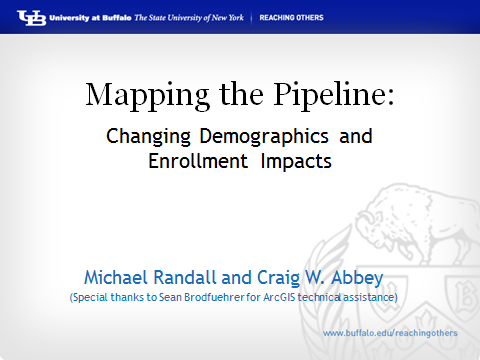 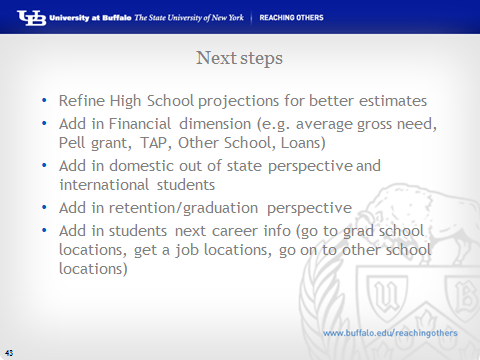 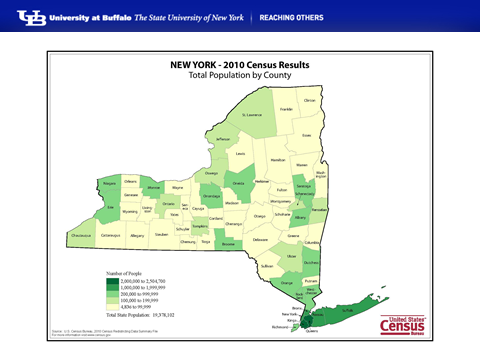 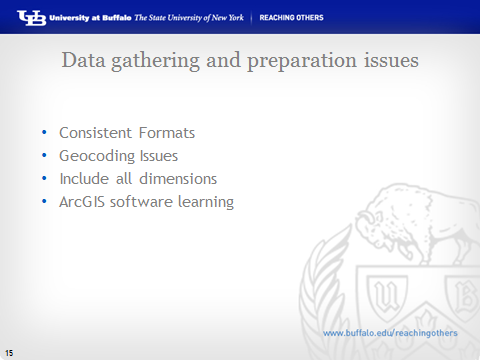 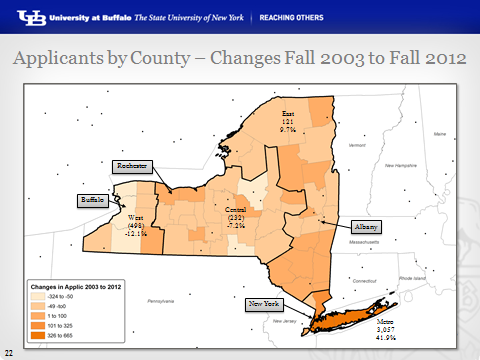 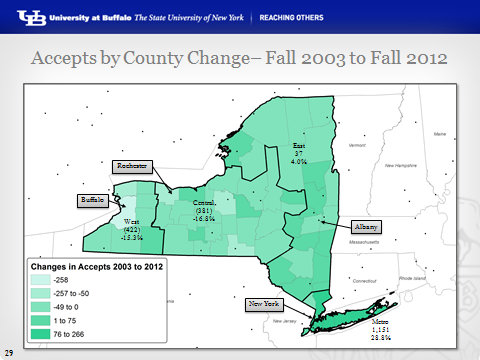 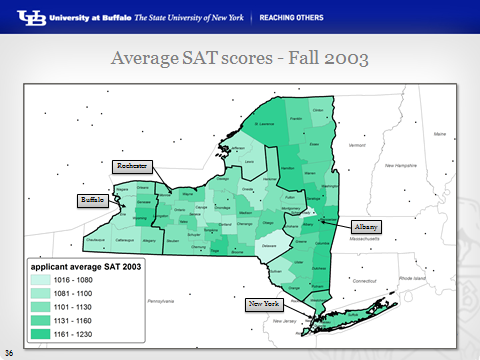 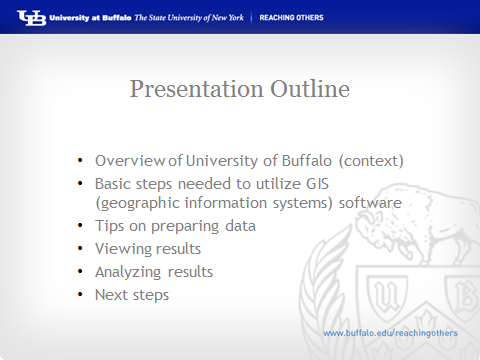 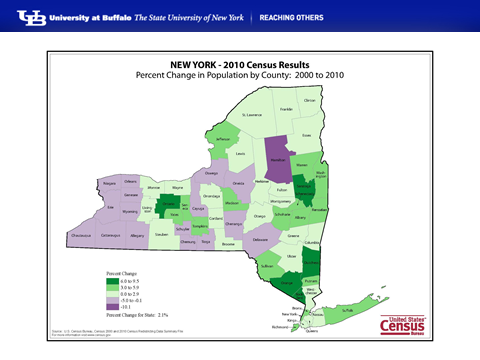 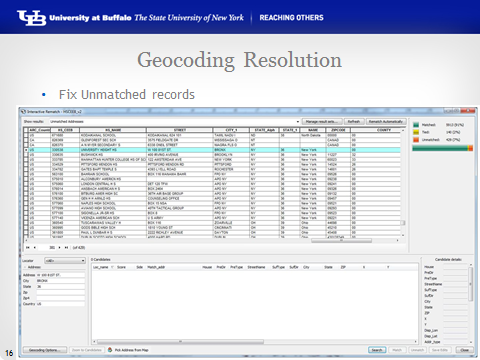 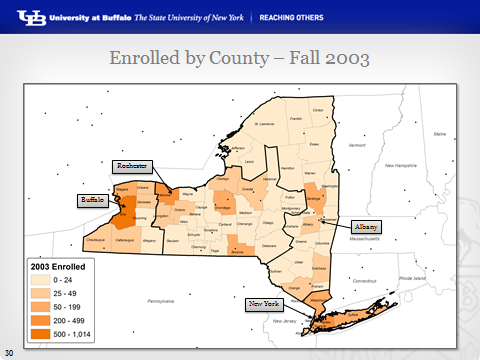 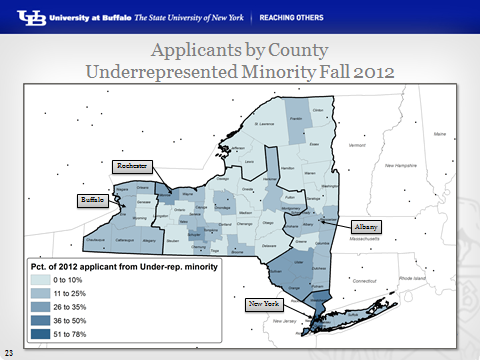 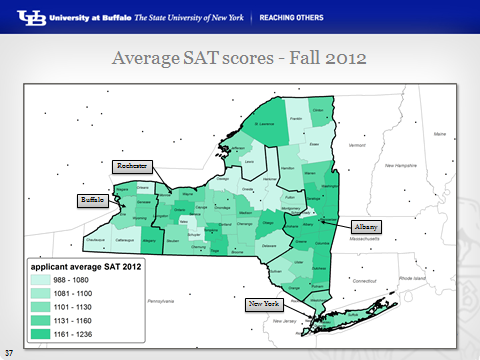 Michael Randall
University at Buffalo
Office of Institutional Analysis
mrandall@Buffalo.edu 
 (716-645-2342)
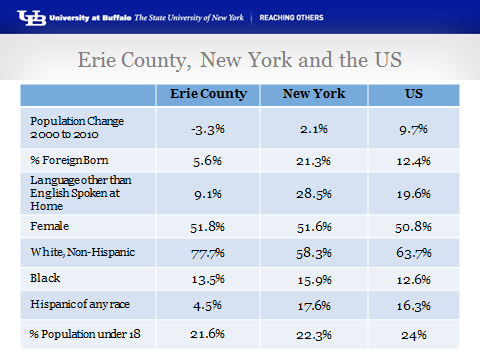 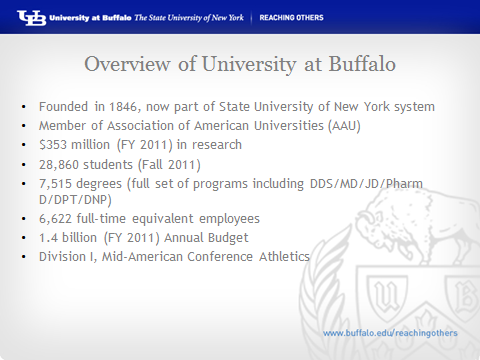 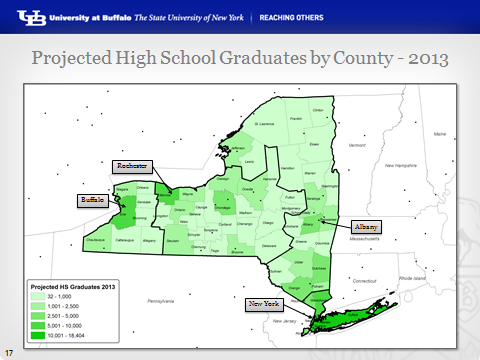 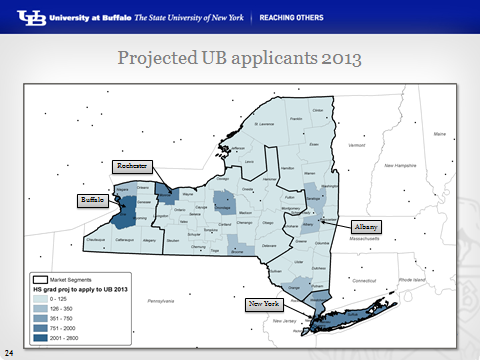 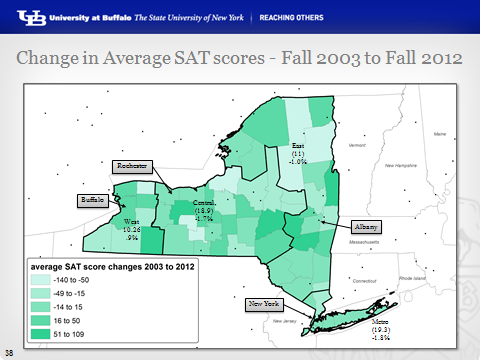 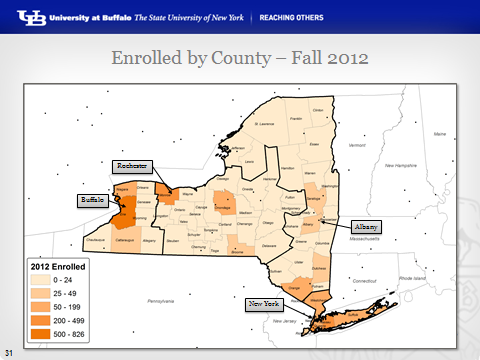 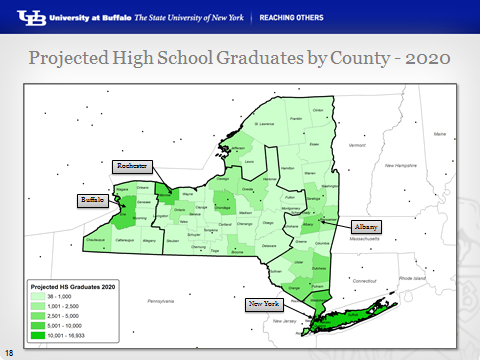 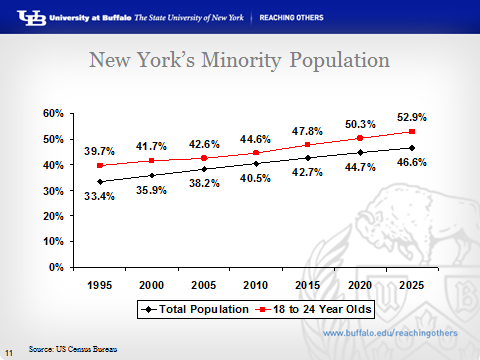 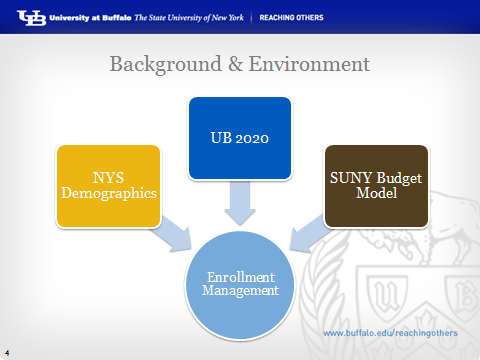 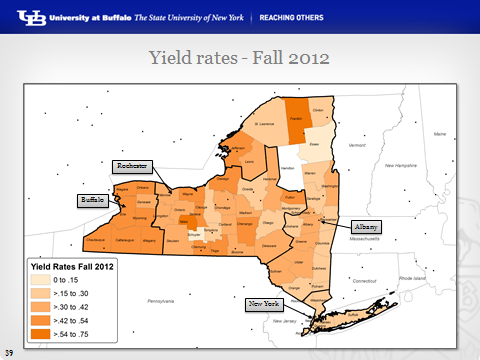 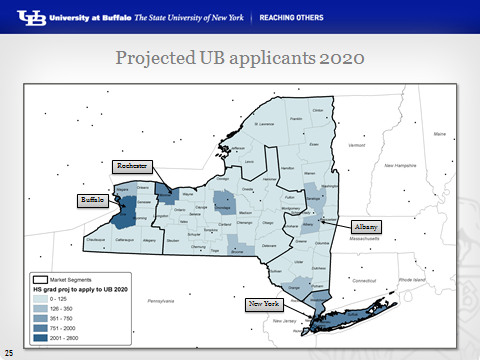 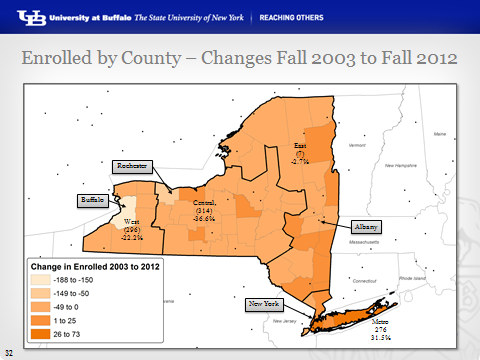 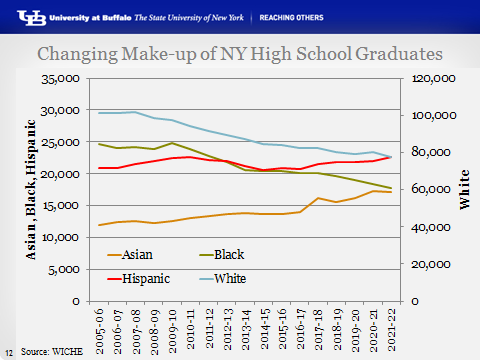 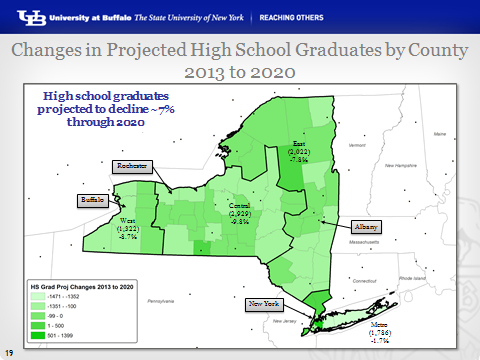 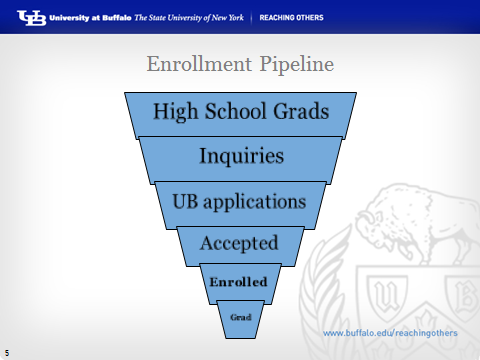 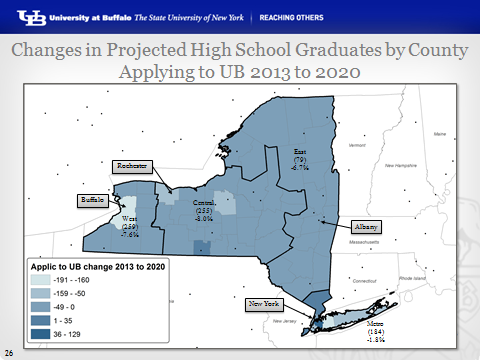 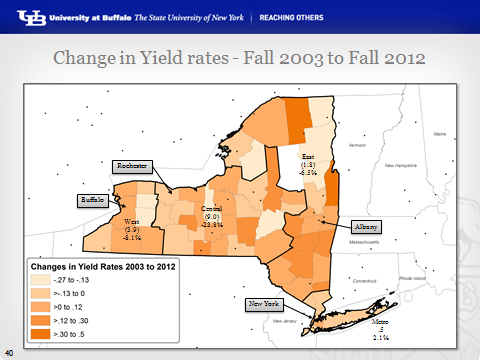 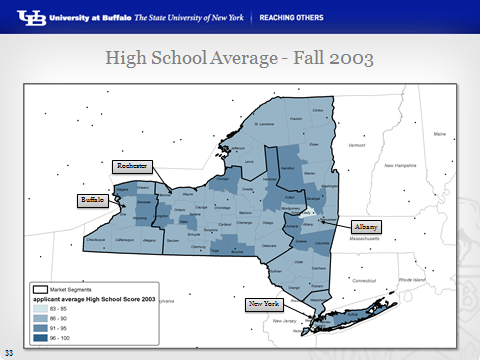 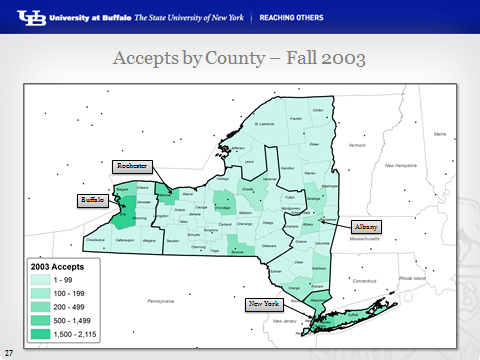 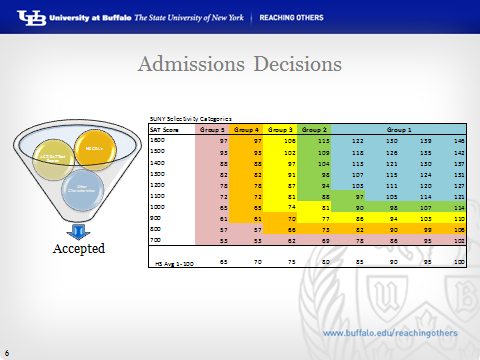 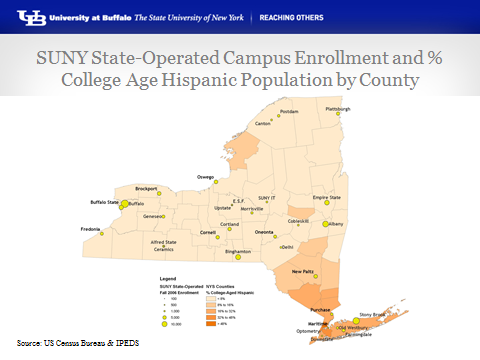 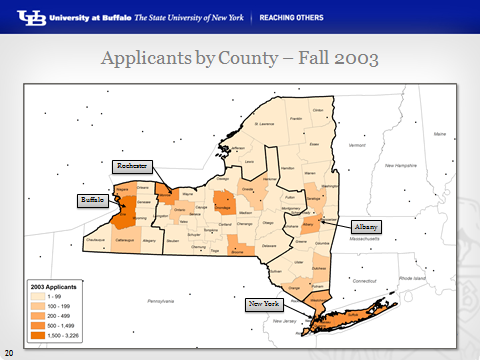 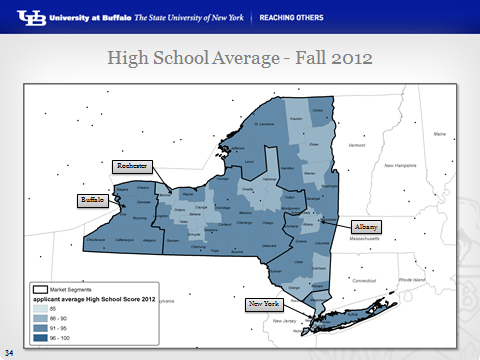 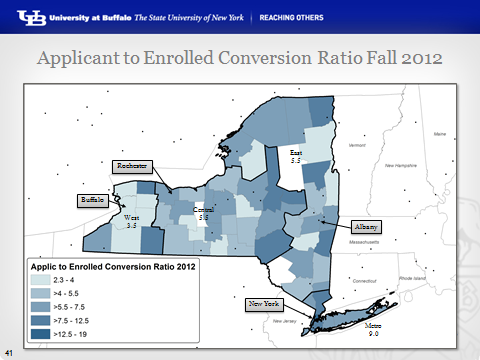 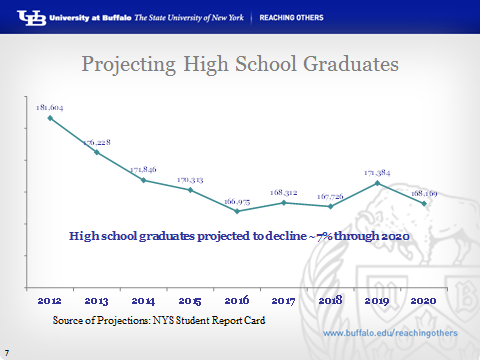 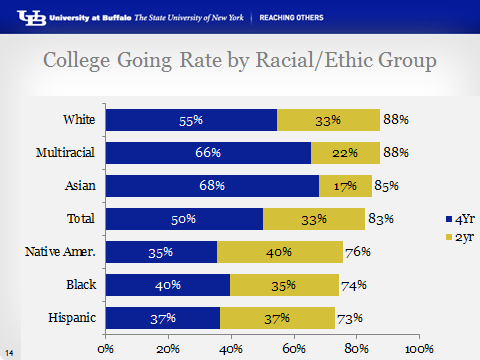 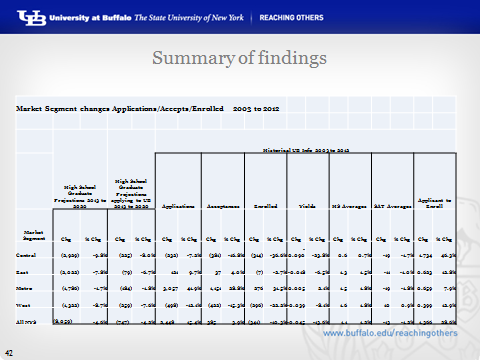 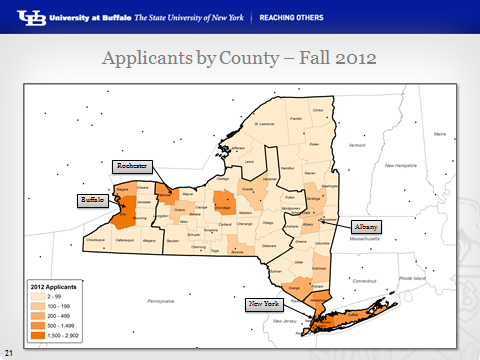 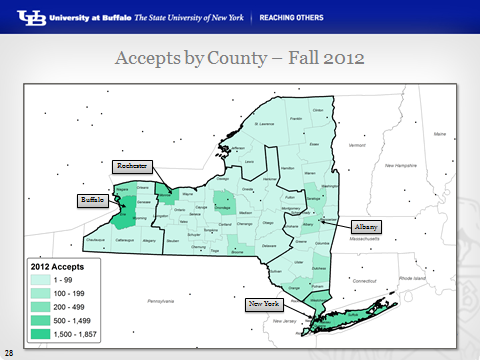 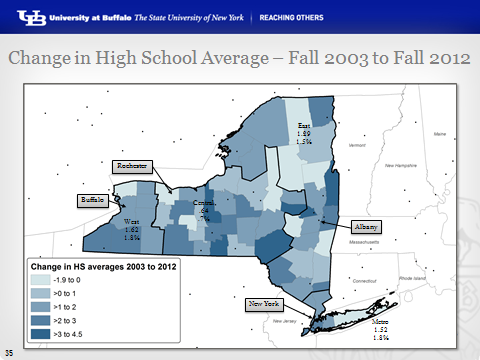